Внеклассное мероприятие по геометрии в 11 классе
ТЕЛА ВРАЩЕНИЯ
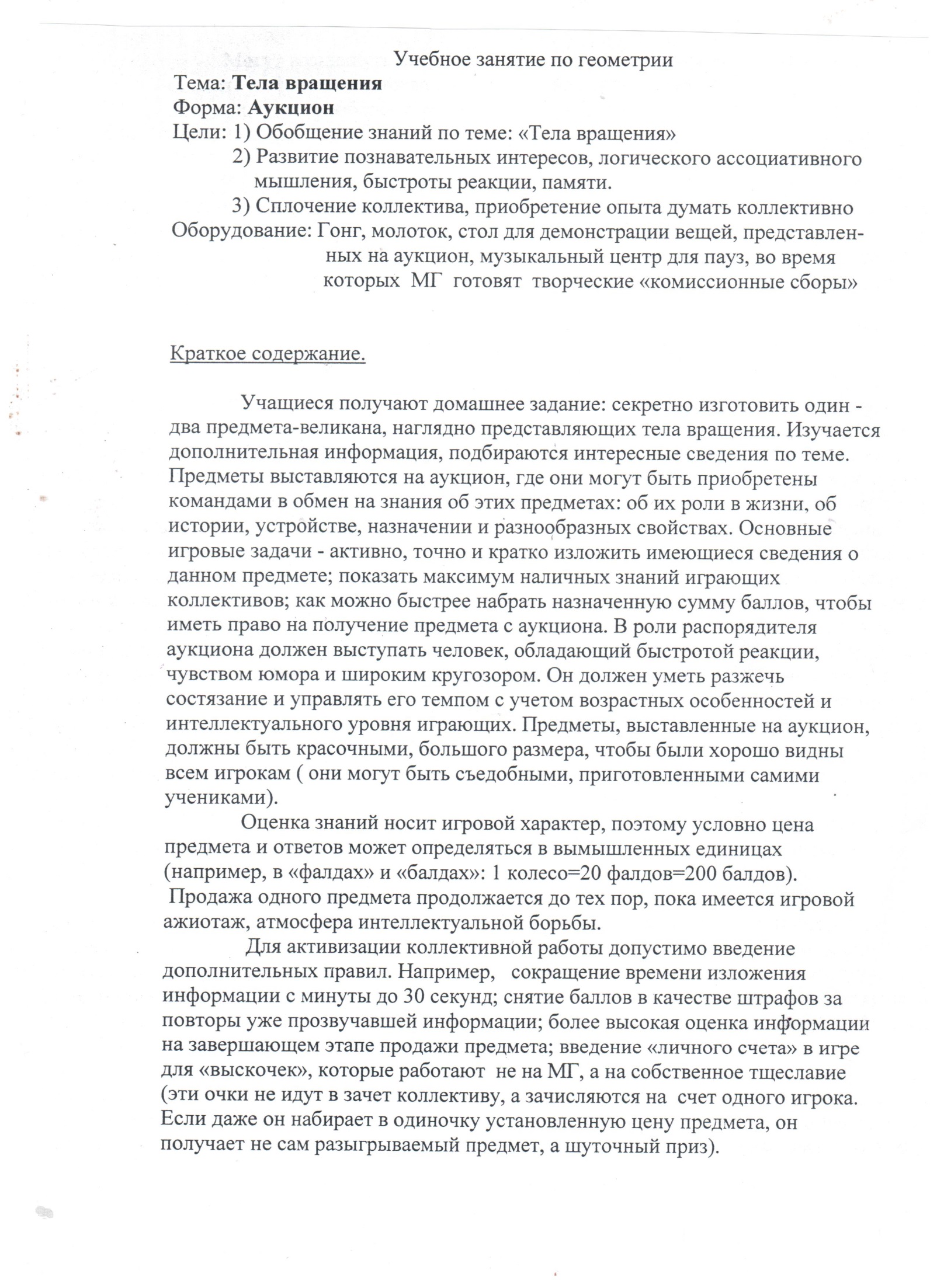 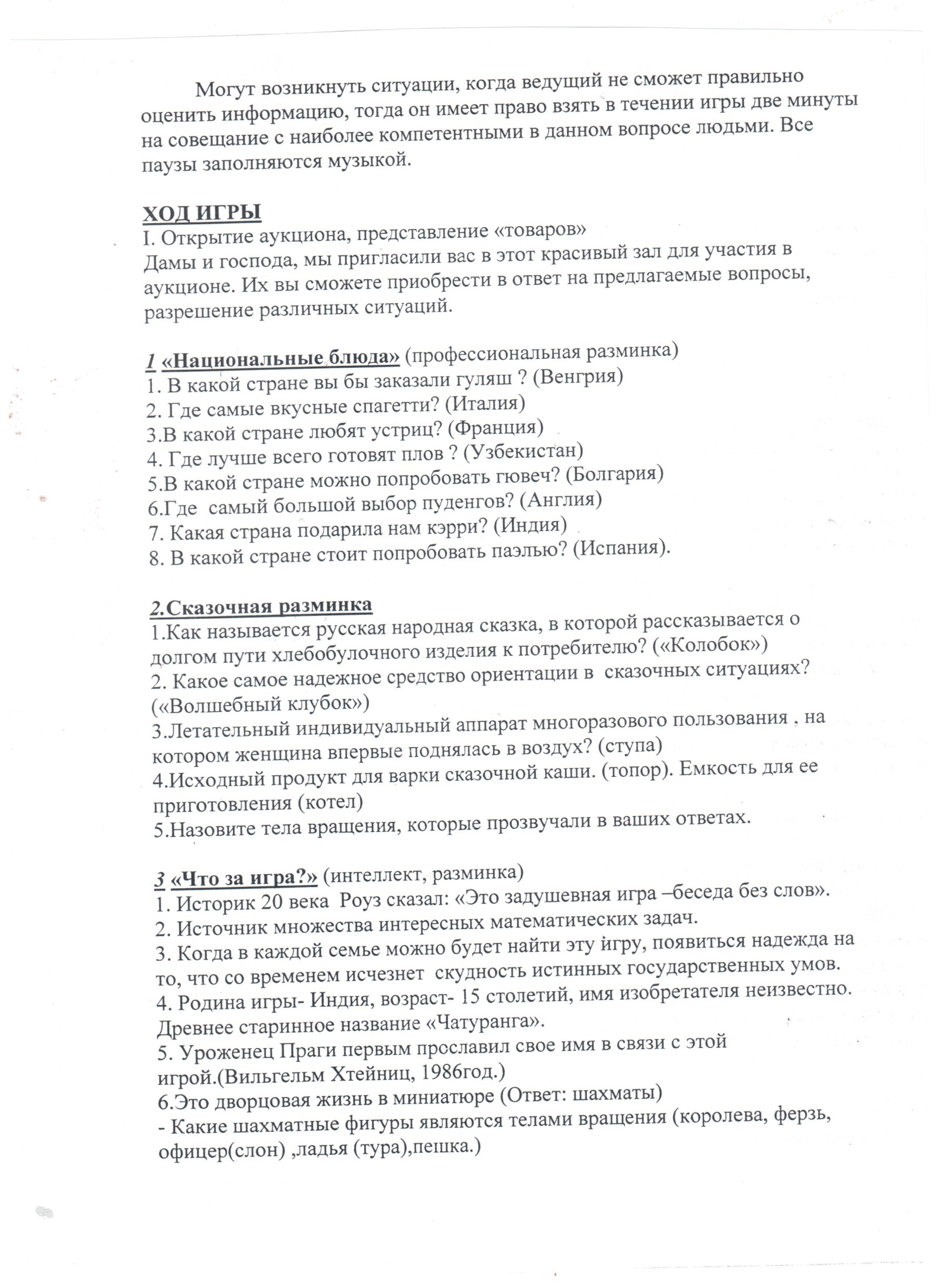 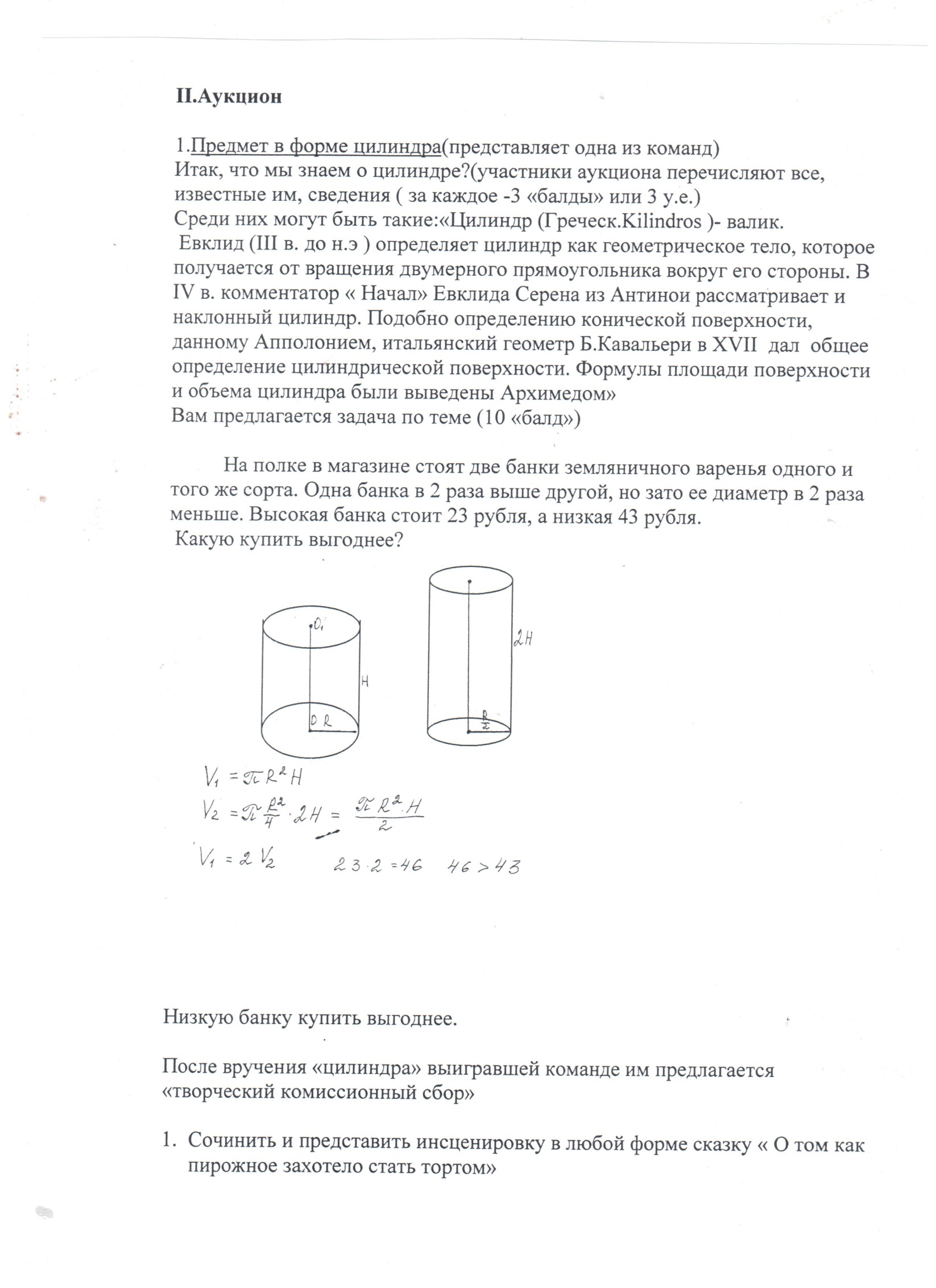 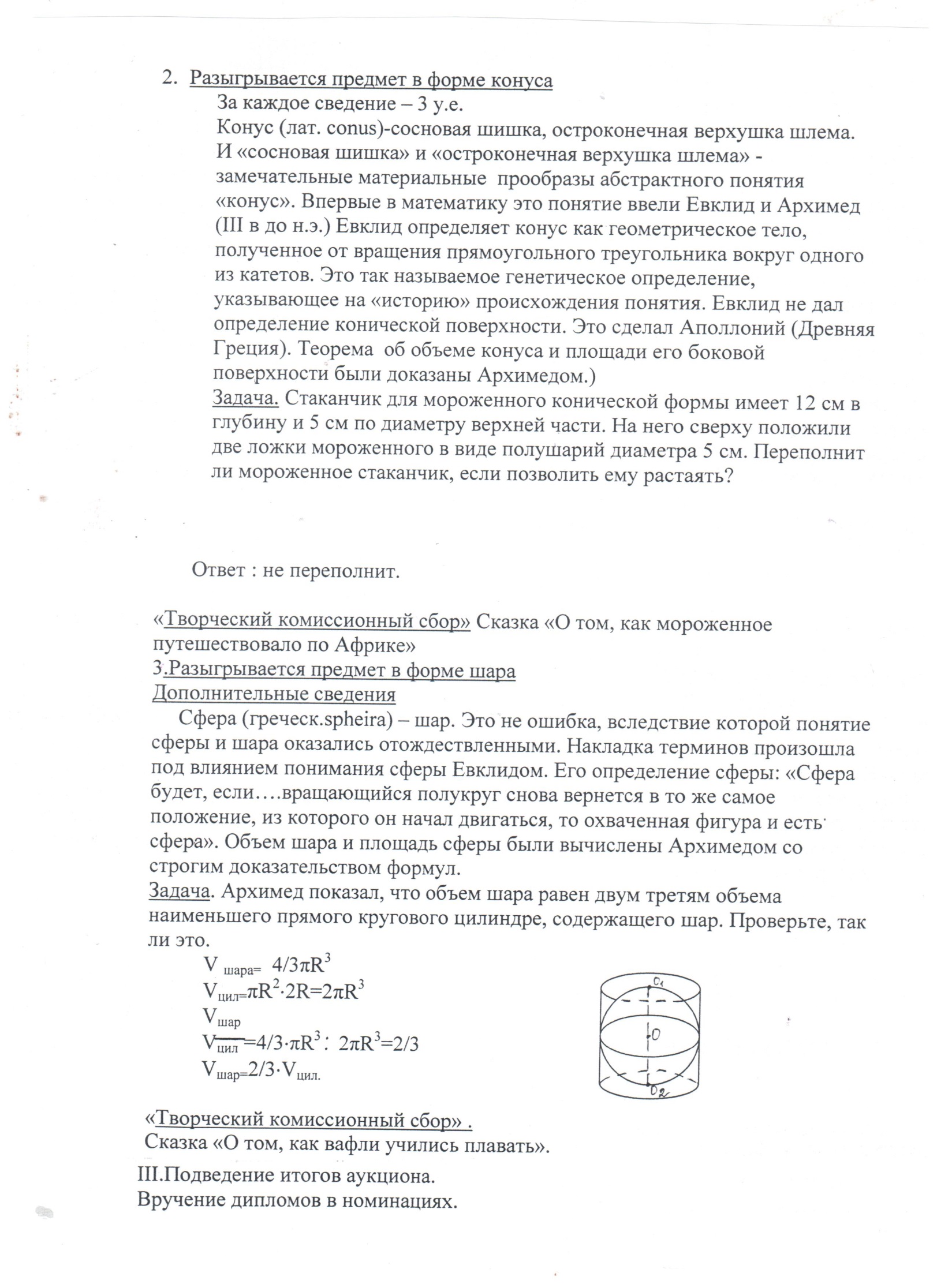